Spanish phonics
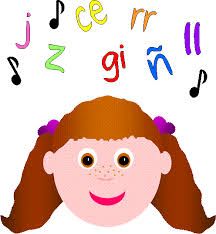 What is phonics?
It is linking sounds with letters of the alphabet.
What are phonemes?
They are the individual sounds in a word, e.g.
j
i
junio
amigo
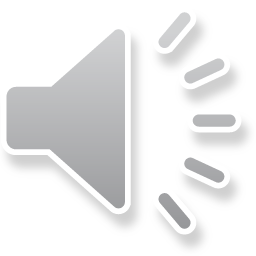 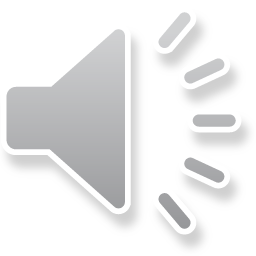 Similarities between Spanish and English
Both languages use the Roman alphabet.
Many words are the same in both languages.
Can you work out the meanings of these Spanish cognates in English?
helicóptero
limón
fantástico
océano
televisión
noviembre
elefante
enorme
planeta
helicopter
lemon
fantastic
ocean
television
November
elephant
enormous
planet
Differences between Spanish and English
Both languages have 5 vowel letters, but there are 5 vowel sounds in Spanish and 12 in English.
There are 26 letters in the English alphabet with 44 sounds, and 27 letters in the Spanish alphabet with 30 sounds.
The extra letter in the Spanish alphabet is ‘ñ’.
Facts about the Spanish alphabet - 1
There are 3 other letters that used to be part of the Spanish alphabet until recent times - ch, ll and rr - and which are still included in many resources.
Although these 3 letters are no longer in the most recent versions of the Spanish alphabet, their sounds still exist.
‘ch’, ‘ll’ and ‘rr’
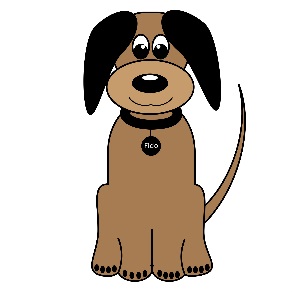 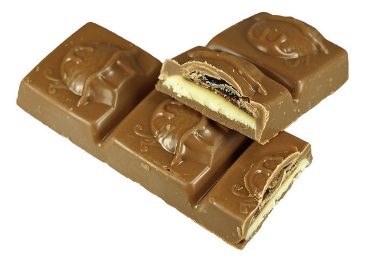 CHocolate
peRRo
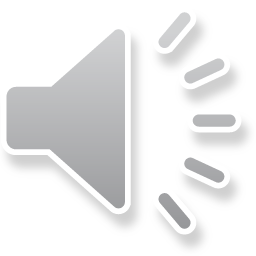 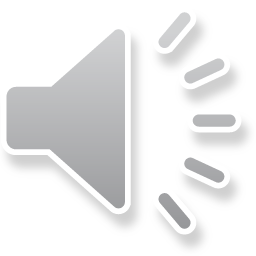 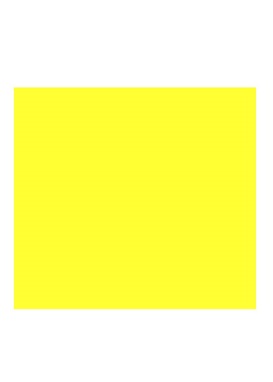 amariLLo
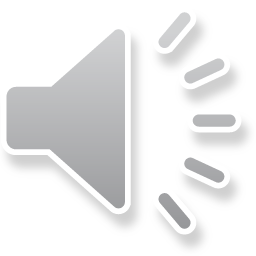 Facts about the Spanish alphabet - 2
The letters K and W do not exist in Spanish words unless the words originated in another country, e.g. koala, wok.
In Spanish you must pronounce every single letter except ‘h’.
¡Vamos a cantar!
Here are words that begin with each letter of the Spanish alphabet (or have the letter within the word as in the ‘Ñ ñ’ example).
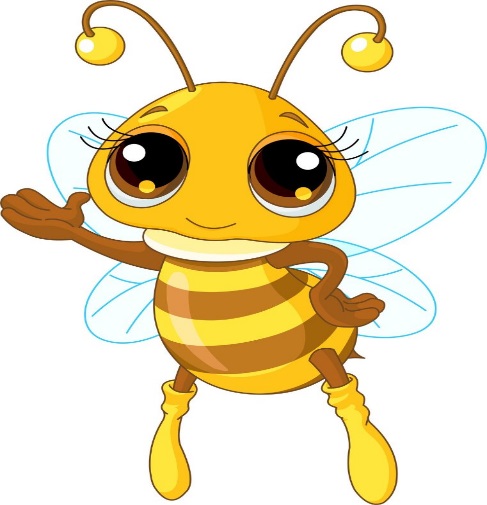 A a
abeja
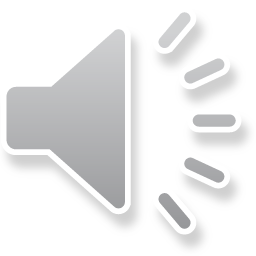 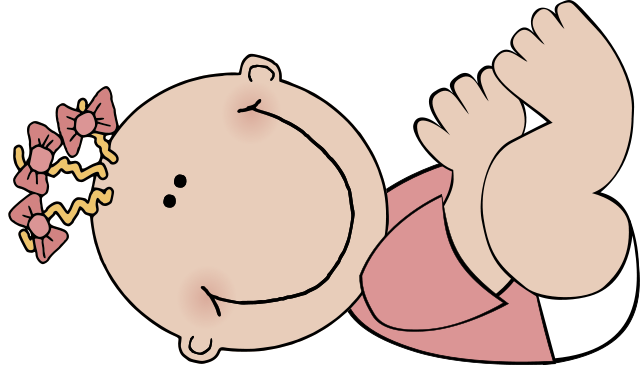 B b
bebé
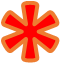 the letters b and b are pronounced exactly alike in Spanish
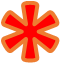 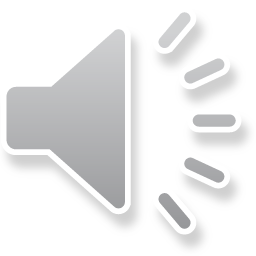 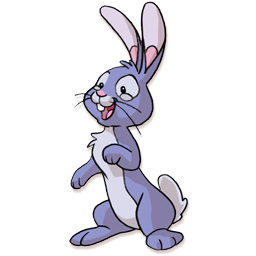 *C c
conejo
‘hard’ c before a,o,u
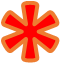 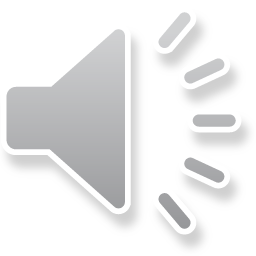 *C c
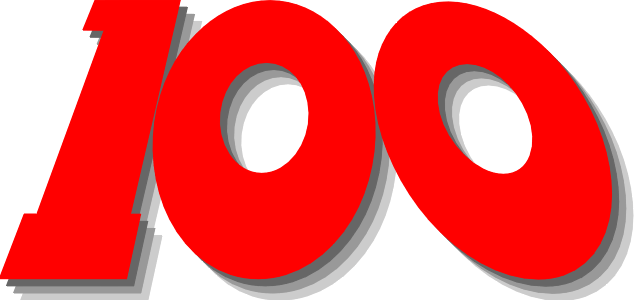 cien
‘soft’ c before e,i
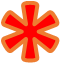 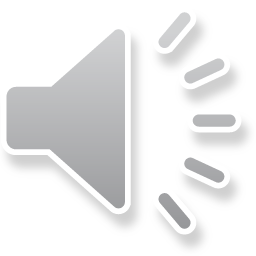 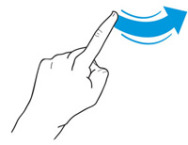 D d
dedo
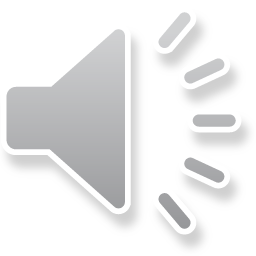 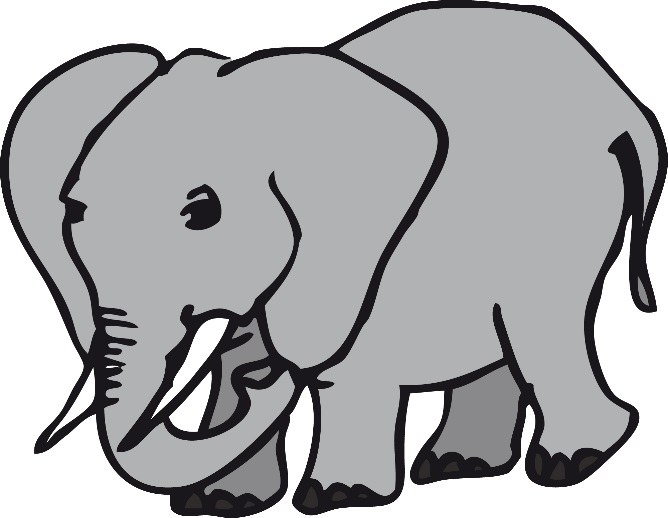 E e
elefante
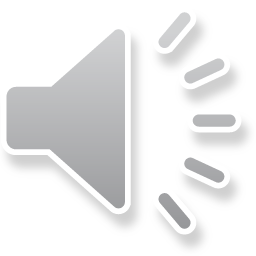 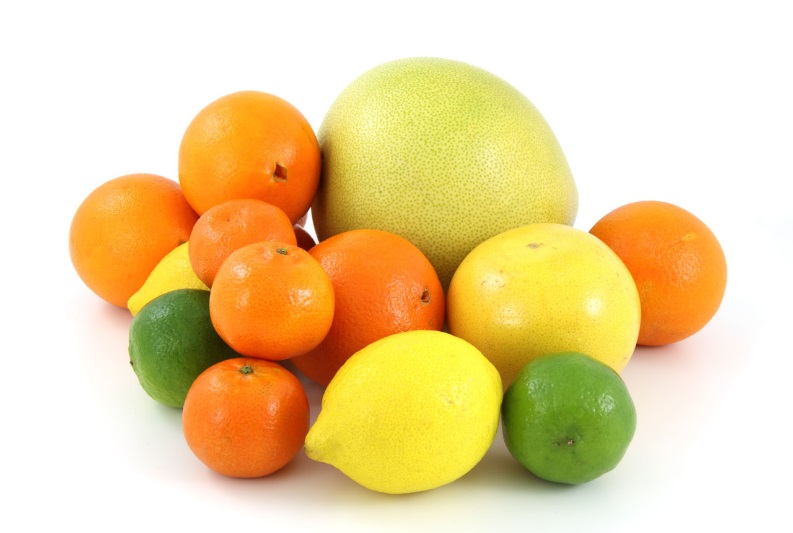 F f
fruta
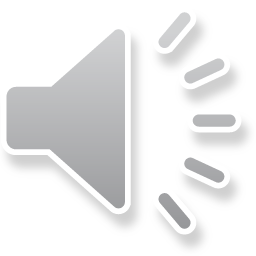 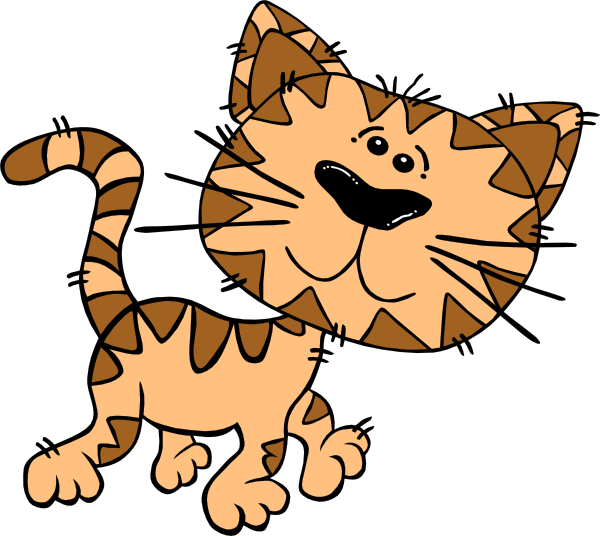 G g
gato
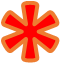 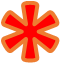 ‘hard’ g before a,o,u
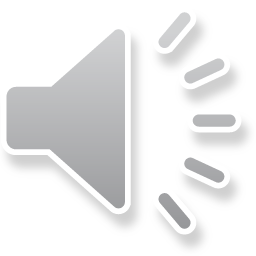 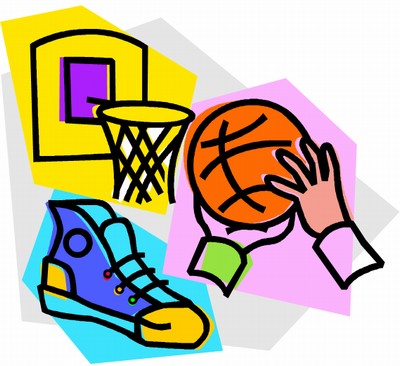 G g
gimnasio
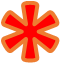 ‘soft’ g before e,i
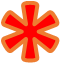 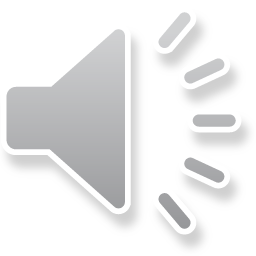 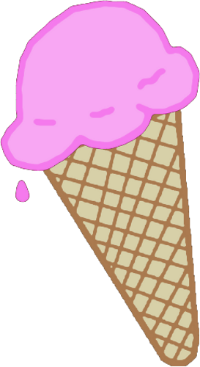 H h
helado
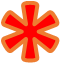 h is a silent letter in Spanish
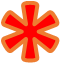 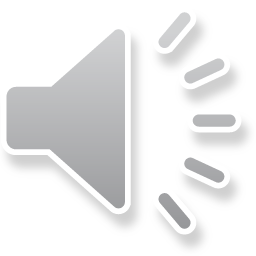 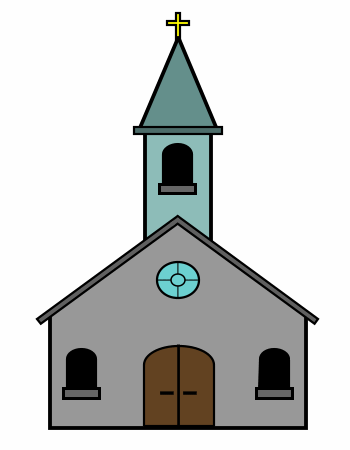 I i
iglesia
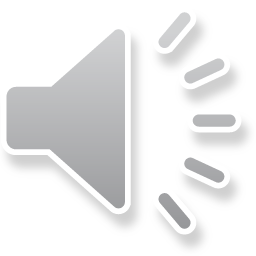 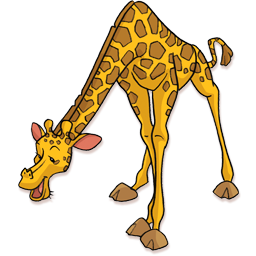 J j
jirafa
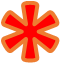 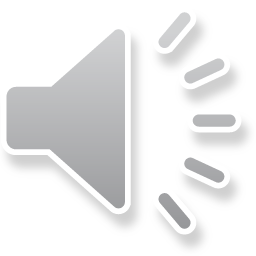 j in Spanish sounds like h in English
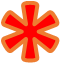 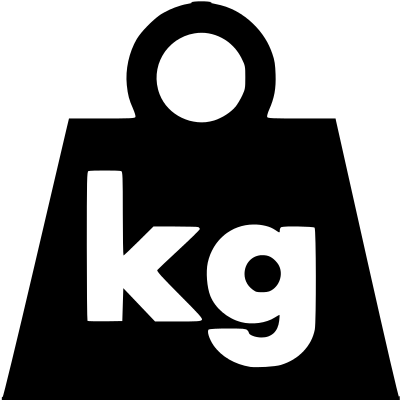 K k
kilo
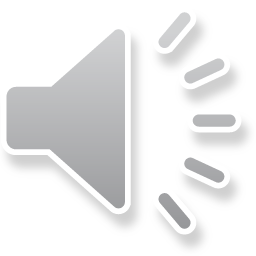 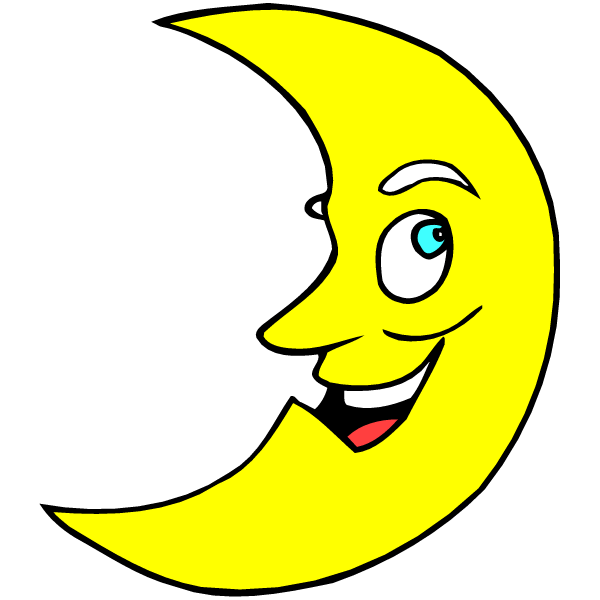 L l
luna
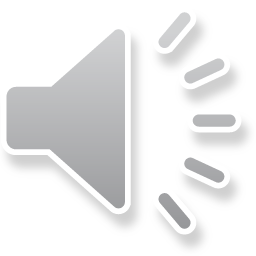 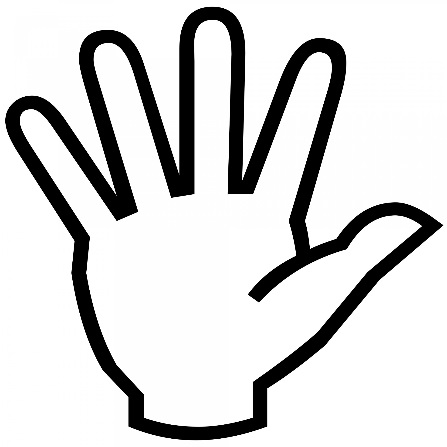 M m
mano
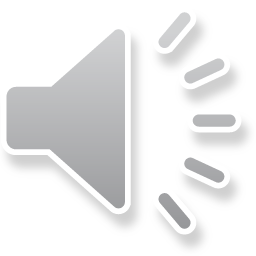 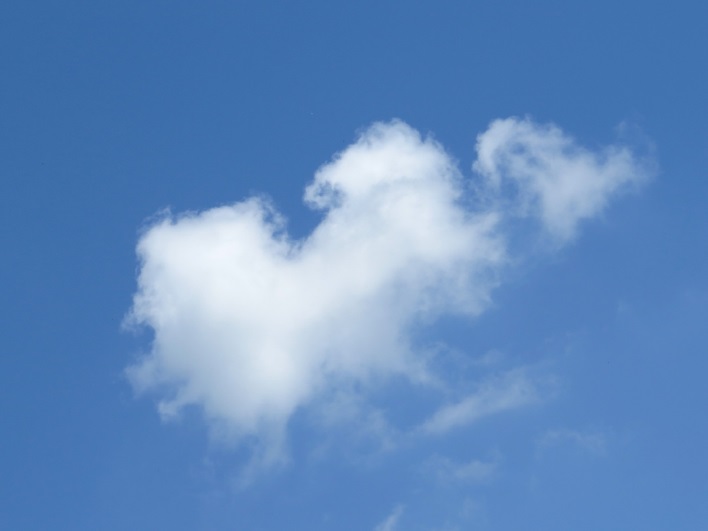 N n
nube
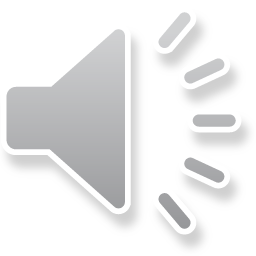 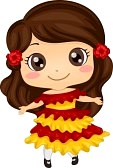 Ñ ñ
señorita
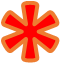 ñ is like ‘ny’ sound in English
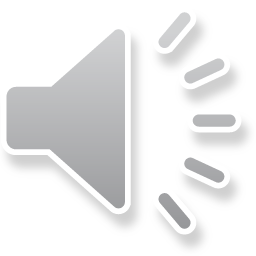 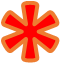 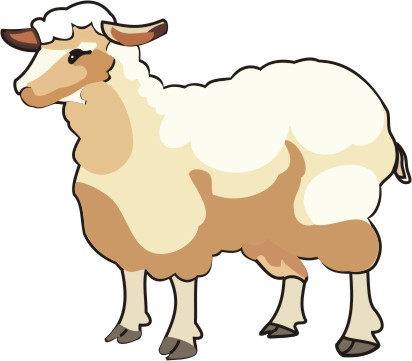 O o
oveja
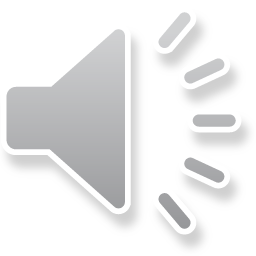 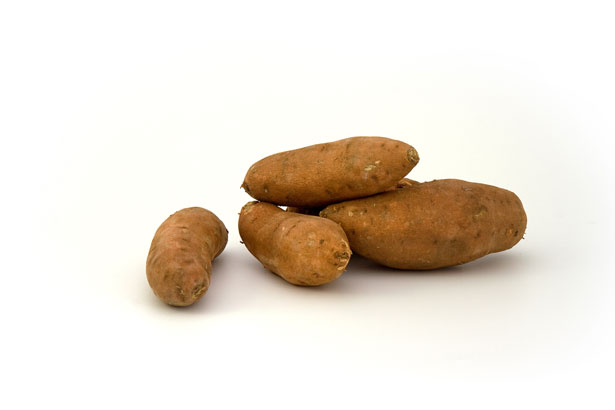 P p
patatas
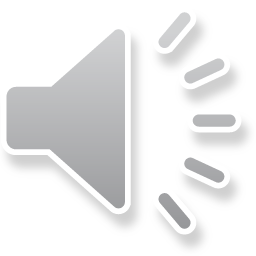 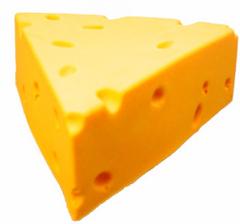 Q q
queso
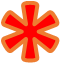 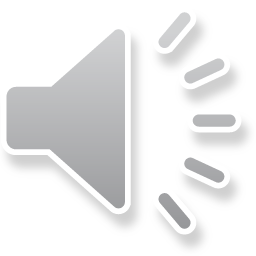 ‘qu’ in Spanish sounds like ‘k’ sound in English
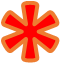 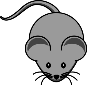 R r
ratón
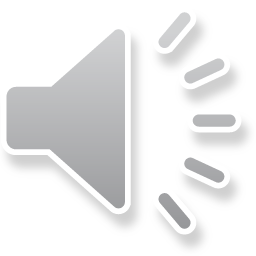 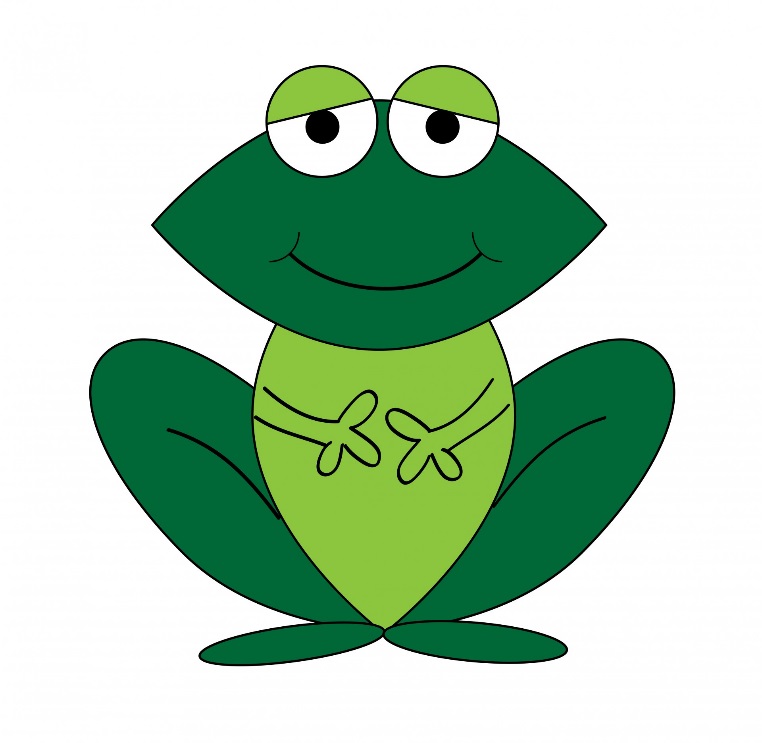 S s
sapo
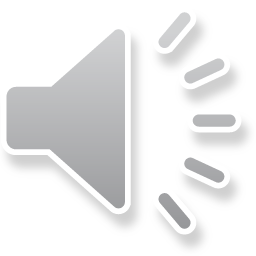 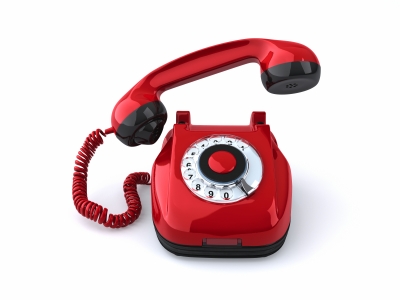 T t
teléfono
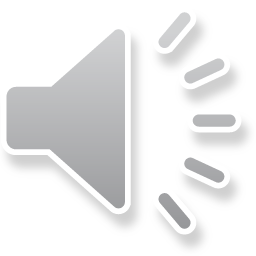 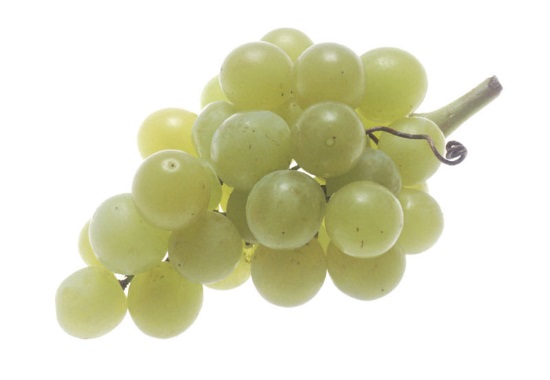 U u
uvas
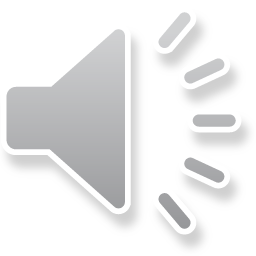 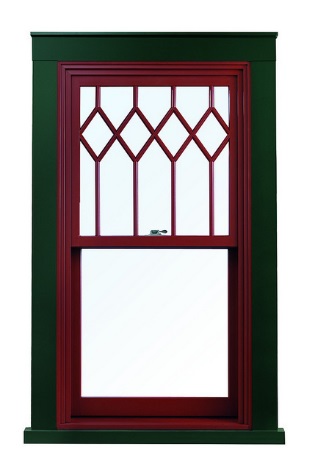 V v
ventana
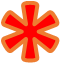 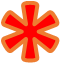 v is like a soft, breathy ‘b’ sound
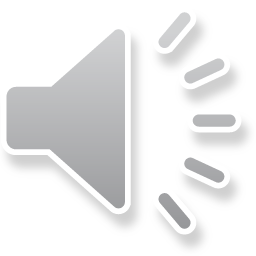 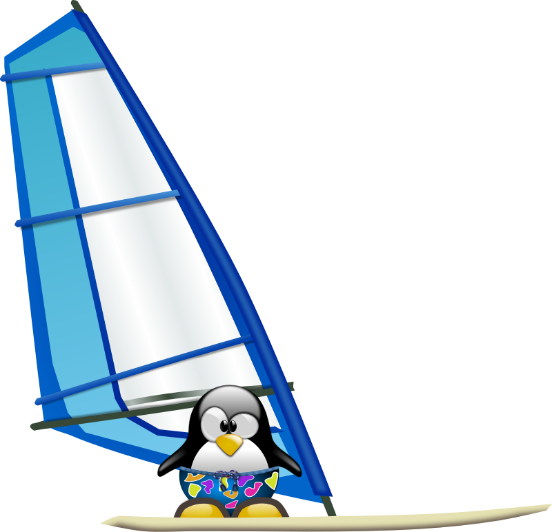 W w
windsurf
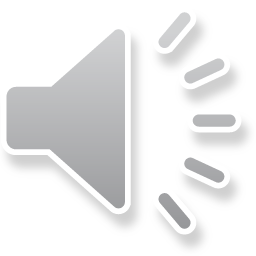 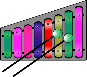 X x
xilófono
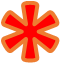 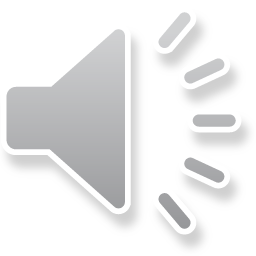 x at the start of a word is a bit like ‘s’ sound in English
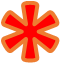 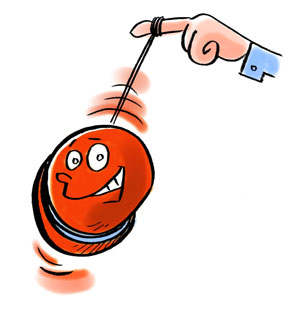 Y y
yoyo
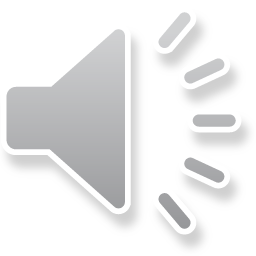 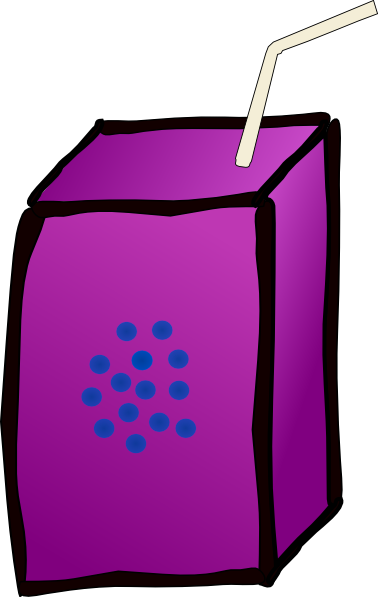 Z z
zumo
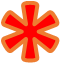 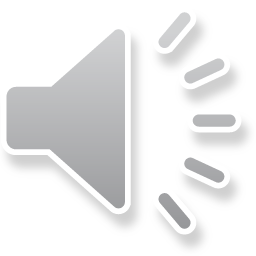 z in Spanish sounds like ‘th’ in the English word ‘thin’
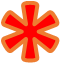 Vowels in Spanish are always pronounced the same:
a
= ah
e
= eh
i
= ee
o
= oh
u
= oo
What is a dipthong?
It is two vowels blended together to produce one sound.
Dipthongs (1)
ai/ay
= eye
*
au
= ow
ei/ey
= ay
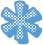 ie
= yeh
io
= yoh
oi/oy
= oy
*
ua
= wah
*ai, ei and oi are written ay, ey and oy at the end of a word.
Dipthongs (2):
eu
= eh(oo)
ia
= yah
iu
= ee(oo)
ui/uy
= oo(ee)
*
= weh
ue
uo
= oo-oh
ou
= oh-oo
*ui is written uy at the end of a word.
Examples - 1
ai/ay
io
bailar
au
oi/oy
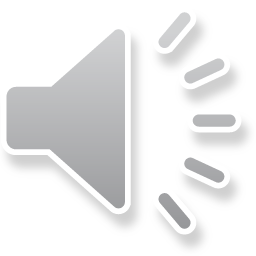 biblioteca
hoy
autor
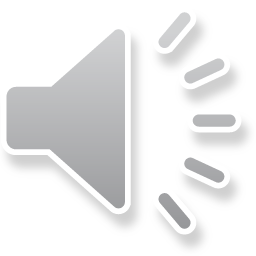 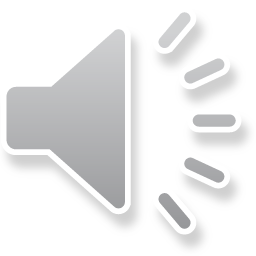 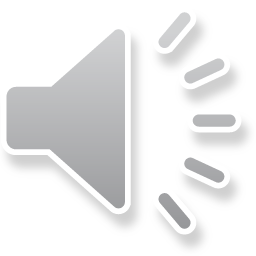 ua
ei/ey
ie
cuatro
seis
viento
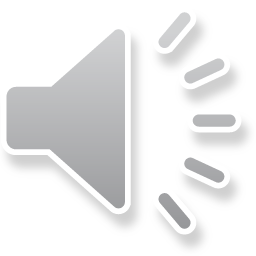 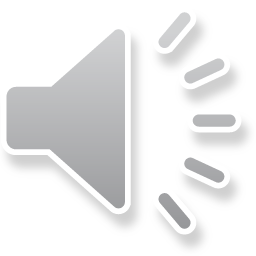 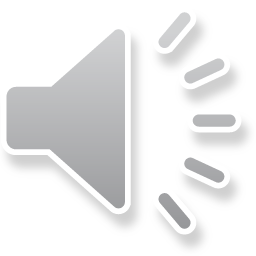 Examples - 2
ou
ia
ue
eu
media
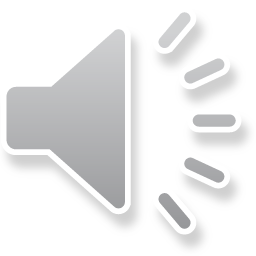 juego
Europa
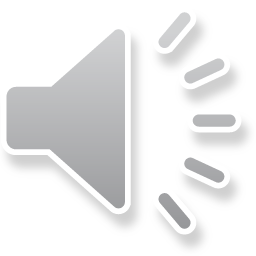 tour
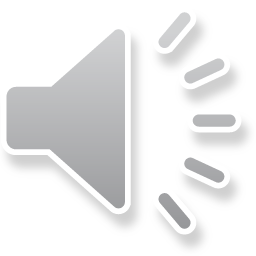 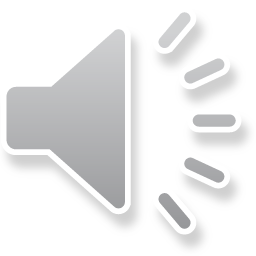 ui/uy
uo
iu
muy
ciudad
monstruo
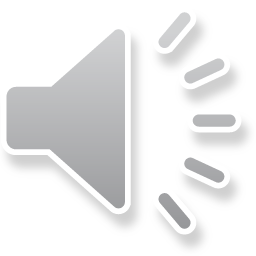 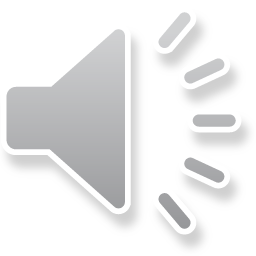 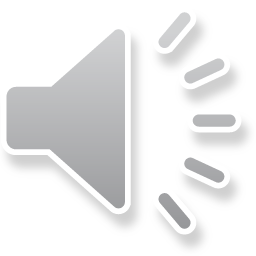 Accents
The accent (/) helps you to pronounce the word.
The accent does not change the vowel sound. It tells you which syllable to pronounce with emphasis.
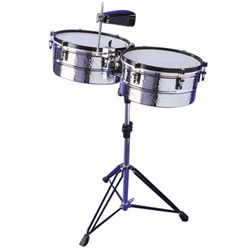 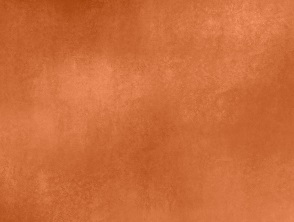 batería
marrón
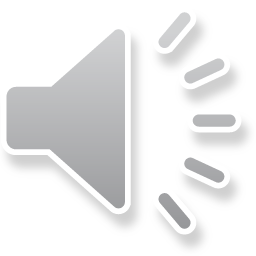 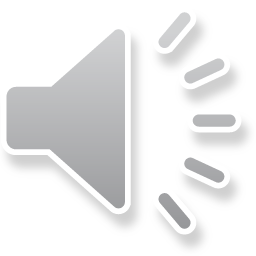 Stress
Words that end in a consonant other than n or s should be stressed or said the loudest, on the last syllable.
doctor
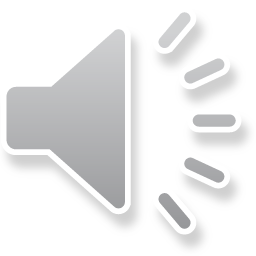 Words that end in a vowel, n, or s should be stressed or said the loudest, on the second to last syllable.
libro
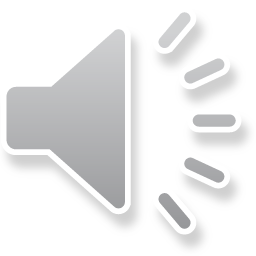 Every possible pronunciation of each letter of the Spanish alphabet in ONE sentence! See clip below.
The sentence in Spanish and English
La cigüeña gigante bebió ocho copas de whisky, más quince jarras llenas de fría cerveza rubia, y enseguida huyó en un taxi.
The giant stork drank eight glasses of whiskey, plus fifteen full mugs of cold pale ale, and escaped in a taxi right away.
Fin